WIND ENERGY IN NEW BRUSNWICK
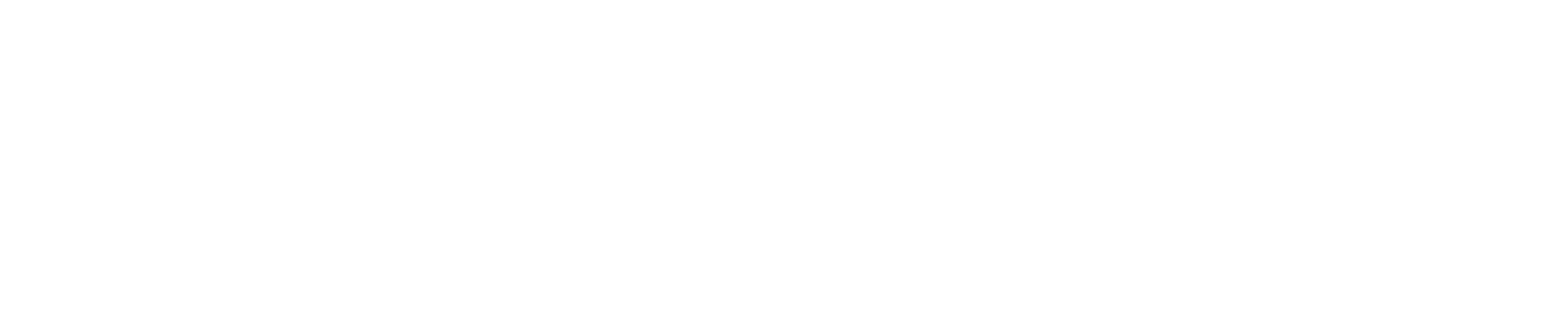 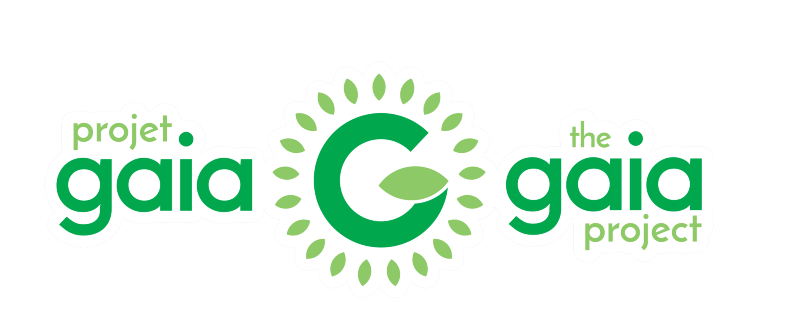 2
Wind Turbine Challenge |  Centre of Excellence for Energy  |  Partners in NB Education
What is Wind?
Wind is the natural movement of air around Earth. This movement is caused by the uneven heating of the Earth’s surface
Hot air rises and moves toward the poles. This is a low-pressure system
Cool air sinks and moves toward the equator. This is a high-pressure system.
There is enough wind every day to generate around 35 times the amount of energy we need everyday.
3
INSERT SLIDESHOW TITLE  |  Centre of Excellence for Energy  |  Partners in NB Education
What is Wind?
4
Wind Turbine Challenge |  Centre of Excellence for Energy  |  Partners in NB Education
Where can we get wind Energy?
Power can be generated from individual wind mills.
Most of our wind energy comes from large scale wind farms.
Wind farms are where multiple very large wind turbines are placed in one area to generate lots of power.
5
Wind Turbine Challenge  |  Centre of Excellence for Energy  |  Partners in NB Education
Where Is Best for Wind Energy?
The placement of wind farms is strategic.
Built at the top of smooth hills
Open plains
Water
Valleys
Higher elevations
6
Wind Turbine Challenge  |  Centre of Excellence for Energy  |  Partners in NB Education
How Does Wind Energy Work?
Wind energy is turned into electricity by using wind turbines.
The kinetic energy of the wind is transformed to  rotational energy of the turbine which is in turn transformed into electrical energy.
One large turbine can produce enough power for 750 homes.
7
Wind Turbine Challenge |  Centre of Excellence for Energy  |  Partners in NB Education
Wind Turbine constraints
Wind turbine require a minimum height and speed to work well.
Speed:
Minimum speed is 12-14 km/h
50-60 km/h are optimal
Usually cannot exceed 90 km/h
Height:
30 m – 275 m
8
Wind Turbine Challenge  |  Centre of Excellence for Energy  |  Partners in NB Education
What are The Benefits of WIND Power?
9
Wind Turbine Challenge  |  Centre of Excellence for Energy  |  Partners in NB Education
What are some of the disadvantages of wind energy?
10
Wind Turbine Challenge |  Centre of Excellence for Energy  |  Partners in NB Education
What is Wind?
11
Wind Turbine Challenge  |  Centre of Excellence for Energy  |  Partners in NB Education
WInD Energy in New BRUNSWICK
New Brunswick has currently has eight wind farms operating
Kent Hills Wind Farm (55 Turbines, 167 MW)
Caribou Wind Park (33 Turbines, 99 MW )
Lamèque Wind Farm (30 Turbines, 45 MW)
Wisokolamson Energy Project (5 Turbines, 18 MW)
Wocawson Energy Project (5 Turbines, 20 MW)
Oinpegitjoig (Richibucto) Wind Project (1 Turbine, 3.8 MW)
Cap-Pelé Wind (1, 2.35 MW)
Burchill Wind Project (10 Turbines, 42 MW)
12
Wind Turbine Challenge  |  Centre of Excellence for Energy  |  Partners in NB Education
WInD Energy in New BRUNSWICK
New Brunswick has currently has eight wind farms operating
Kent Hills Wind Farm (55 Turbines, 167 MW)
Caribou Wind Park (33 Turbines, 99 MW )
Lamèque Wind Farm (30 Turbines, 45 MW)
Wisokolamson Energy Project (5 Turbines, 18 MW)
Wocawson Energy Project (5 Turbines, 20 MW)
Oinpegitjoig (Richibucto) Wind Project (1 Turbine, 3.8 MW)
Cap-Pelé Wind (1, 2.35 MW)
Burchill Wind Project (10 Turbines, 42 MW)
13
Wind Turbine Challenge  |  Centre of Excellence for Energy  |  Partners in NB Education
Burchill WIND PROJECT – Saint John
14
Wind Turbine Challenge  |  Centre of Excellence for Energy  |  Partners in NB Education
Case Study - KENT HILLS WIND Farm
15
Wind Turbine Challenge  |  Centre of Excellence for Energy  |  Partners in NB Education
Wind Turbine Challenge
Today you will be designing your own Wind Turbine Blades
The challenge in your groups is to make a design that produces the most amount of energy!
Choose your shape, materials, and number of blades and test them.
16
Wind Turbine Challenge  |  Centre of Excellence for Energy  |  Partners in NB Education
Sources
https://www.eia.gov/energyexplained/wind/where-wind-power-is-harnessed.php
https://novascotia.ca/nse/ea/nine-mile-river/Nine-Mile-Registration_Part4.pdf
https://www.power-technology.com/analysis/wind-energy-by-country/
https://www.energy.gov/eere/wind/advantages-and-challenges-wind-energy
https://www.acciona.com/renewable-energy/wind-energy/?_adin=02021864894
https://www.nrcan.gc.ca/energy/energy-sources-distribution/renewables/wind-energy/7299
https://www.cbc.ca/news/business/wind-power-cost-1.4979213
https://windexchange.energy.gov/what-is-wind
https://education.nationalgeographic.org/resource/wind
https://www.ducksters.com/science/earth_science/wind.php
https://www.eia.gov/energyexplained/wind/
https://centresofexcellencenb.ca/energy/
https://www.simscale.com/blog/2019/09/wind-turbine-blade-design/
https://www.youtube.com/watch?v=xy9nj94xvKA
https://www.youtube.com/watch?v=RzSqhrn2dDM
http://www.hydroquebec.com/learning/eolienne/
https://education.nationalgeographic.org/?q=&page[number]=1&page[size]=25
https://www.vox.com/energy-and-environment/2018/3/8/17084158/wind-turbine-power-energy-blades
https://www.naturalforces.ca/projects.html
https://www.scientificamerican.com/article/world-rsquo-s-largest-wind-turbine-would-be-taller-than-the-empire-state-building/
https://www.cbc.ca/news/business/wind-power-cost-1.4979213
https://www.windpowerengineering.com/wind-offers-lowest-cost-of-new-electricity-in-canada/
https://www.naturalforces.ca/wocawson-energy-project.html
17
Wind Turbine Challenge  |  Centre of Excellence for Energy  |  Partners in NB Education
Questions?
18
INSERT SLIDESHOW TITLE  |  Centre of Excellence for Energy  |  Partners in NB Education